REC Update
20 April 2022
Contract Management Committee
Planned Meetings Update & Key Milestones
Ofgem Consultation
V1.1 Designated
REC V1.1 Interim Governance
Opens
Closes
FS Statutory Licence Consultation
Proposed Licence Changes  Consultation
CC Statutory Licence Consultation
REC Licence Changes
Designated
Opens
Opens
Closes
Closes
Designated
Closes
Opens
Key:
Meeting Scheduled

Meeting Completed

Meeting Originally Planned

Latest Milestone Date

Original Milestone Date

Completed Milestone
REC v2 Code Consolidation
V2 Designated
V2 Closes
V2 Opens
REC V3 Fast Switching
V3 Designated
V3 Opens
V3 Closes
REC Consultation
Performance Assurance
Opens
Closes
Response
REC/XO
Contractual​s'
Drafting commences​
REC Manager Proc Completed
CDSP FS
Contract Signature
Enduring RECCo. Board Appointed
GES Contract Signature
Go Lives
REC V1.1
CSS & GES (V3)
Code Consolidation (V2)
Ofgem Consultation Update V2
REC V2 - REC Code Consolidation Consultation 
Decision published 30 April  2021
CR -D092 submitted on 21 June 2021 to implement V2 schedules, any further amendments will need to be raised via change control process. 

CM Performance Assurance Consultation 
Decision published  2 July 2021

RCC Statutory Licence Changes Consultation
Decision published 2 July 2021
Ofgem Consultation Update V3
REC V3 – Faster Switching Schedules
(Data Access Schedule; Interpretation; Data Management; Registration Service; Registrable Measurement Point Lifecycle; Address Management; Switching Service Management)
Xoserve response to Q2.1 and Q2.2  shared with CoMC
Xoserve submitted response 30 July
Final version of GES SD baselined February 2022 
Xoserve seeking assurance from service provider that all requirements relating to GES provision can be met
Update on Gate Closure Deadline discussions with Ofgem / DCC

Switching SCR 
Statutory Licence Changes to Gas Supply Licence 
Published 13 December 2021
Closed 24 January 2022 
Statutory Licence Changes to Gas Shipper and Gas Transporter Licences
Published 17 February 2022
Close date  21st March 2022.
SCR- Impacts to UNC
SCR –Code Consolidation REC V2 (Sept 2021)
Amendments to UNC to align with REC (B;G;M; GT-D)
Mod submitted by Ofgem for presentation at Mod Panel on 20 May /IGT Panel 28 May 
Notice to implement Mod768 issued 2 July 
Implementation to take effect 01 Sept 2021 
SCR – Faster Switching REC V3 (summer 2022) 
Queried consequential changes published –awaiting further update
We have been asked by Ofgem to describe the changes at DWG and RDUG
We presented at DWG – no issues arising
We provided the same update to IGT WG on 11/11/21
Discussed at RDUG on 11/11/21 
Change in approach – consultation will now take place via UNC rather than RDUG as originally planned - text circulated 3rd December2021
We are not seeking to amend from the version produced and provided to Ofgem in March 2021
Potential change to GT-D
Some numbering clarifications
Further assessment required to consider Mods implemented since March 2021

Transition Mod – 0784S – Legal Text provided,  WG Report to be concluded in January 2022.

SCR Mod – 0804 – Consultation closed out on 1st April 2022 – 3 supportive representations, no further detailed questions arising

PAFA  – Ofgem has confirmed governance around provision of data to PAFA remains under UNC

DPM  - 
DPM structure post REC – expected to retain same structure as today as PAFA will need ‘Retail’ data.  CoMC will continue to approve release of this data to PAFA.
DPM will maintain ‘Wholesale’ data permissions for other parties – e.g. Research Bodies and Local Authorities.
Further work has progressed with RECCo on DAM – RECCo have issued DAM for review at RDUG (issued 07/04/22) – see subsequent slides on DAM / DPM alignment points
Release of Protected Information to RECCo
UNC Mod 0762  and IGT UNC Mod 155 added the Retail Energy Code Company as a new User type to the Data Permissions Matrix – implemented with effect from 12 July 2021 (UNC) and 23 July 2021(IGT UNC)
Progressed work with the Performance Assurance (RPA) Code Manager in parallel with Mod development
Anonymised data extract provided to RPA for assessment 
DRR approved at June CoMC 
Amended DRR approved at July CoMC 
Further amended DRR approved at October CoMC
We have been approached by RPA to start discussing future data requirements regarding REC v3
Activities Completed
DSC CP has been raised (XRN5352 – Development of the REC Performance Assurance reporting)

CP raised to cover support costs to:
Perform analysis, 
Verify accessibility of data
Generate sample reports (and redact / pseudonymise data until UNC / IGT UNC Mods approved)
Continue to develop final RPA reporting 
First set of reports to be issued in November 2021

Discussions to be held with RECCo ahead of GES contract negotiations: 
DSC Customer access to gas enquiry services – provide verbal update following Ofgem conversations
Scope of GES  - verbal update following RECCo discussions  to determine the scope of the Gas Enquiry Services RECCo will provide and the scope of the services Xoserve will provide to RECCo as the GES Provider. 

Consequential changes required to SDT as a result of V2 go live approved at October CoMC
Previous Discussion Points
Test Environment – until now there has been no enduring requirement 
DCC are proposing that they provide an enduring environment will now be required, we do not believe that we have a permanent test environment requirement
When does Xoserve stop onboarding new customers for services that are moving to GES? Agree no further customers to be onboarded post 01 May 2022. No further Research Body requests assessed post 01 April 2022. 
Update on XRN5471 (Services to release data to UNC parties) 
DSC party access to GES post CSS go live:
DNs access as a REC Party (no separate Access Agreement) 
Shippers access as  Non-Party REC Service User (sign separate Access Agreement)
Next Steps
Xoserve to assess changes that will be required to the DSC at V3 go live – expect changes to fall into the following categories: cosmetic changes to align to UNC changes; changes to remove services that more into GES; removal of M Number Data File; introduction of GRDA role.  Propose changes to be drafted for approval at May CoMC and to take effect from CSS Go Live. 

Changes will be required to the CDSP Service Document -Third Party and Additional Services Policy (for approval at April CoMC) 
2.3.1 (e) the aggregate amount of the CDSP's turnover attributable to Third Party Services (excluding Charges payable under UK Link User Agreements) does not, and will not as a result of entering into the TPS Agreement, exceed 2.5% of the CDSP's overall turnover; and [propose to either carve out provision of GES or increase limit to 10%]
2.4.1 ((b) other than in respect of a UK Link User Agreement with a Trader User [or the provision of the Gas Enquiry Service to RECCo],  the term of the TPS Agreement does not exceed 24 months', or the CDSP may terminate the TPS Agreement without liability on not more than 24 months notice;

DSC Service Line Review has been initiated, and has progressed (see subsequent slides)

Commence work to remove M Number Data File at V3 go live – email to Ofgem requesting extension of service. 

Assessing options to support DSC party access to data –  discussion to be held following issue of customer communication relating to services being removed

Industry seminar held during 1st week of April – FAQs published on REC Portal and Salesforce

Further comms to be shared over coming weeks
Other CM Engagements
Engagement ongoing with the Technical Assurance Code Manager
Provision of  metadata for EMAR population
Need to define the process for provision of on-going change (and integration of the Change Management processes)
Engagement with Performance Assurance Code Manager 
Agreed scope for transition activities 
Align issuing of termination letters from Xoserve with Access Agreements from RECCo
Discussions ongoing with RPA regarding reporting of Xoserve obligations (NB: GRDA will be covered under DSC)
Other CM Engagements – for awareness
Engagement initiated with the Governance Code Manager
Awaiting confirmation of what products are expected at what stage during the change cycle
IA level – ROM? HLSO?
Design products – High Level Solution options? Revised interface design formats (file formats / screens / rejection codes?)
Impacts are not possible to assess until available
We need to assess how this will integrate with the DSC change processes
We understand that major releases would be implemented in line with electricity (Thursday evening), and that there will be three major releases (Feb / June / Nov)
We anticipate that some types of releases relaxation of SLAs, amending invoice cycles
Change Management Assessments
At the previous CoMC we agreed to highlight the changes received through the REC, we have proposed the following format … we provided the following as the proposal for the format – does this work?

Do we add to the CoMC agenda?
This has been added to ChMC
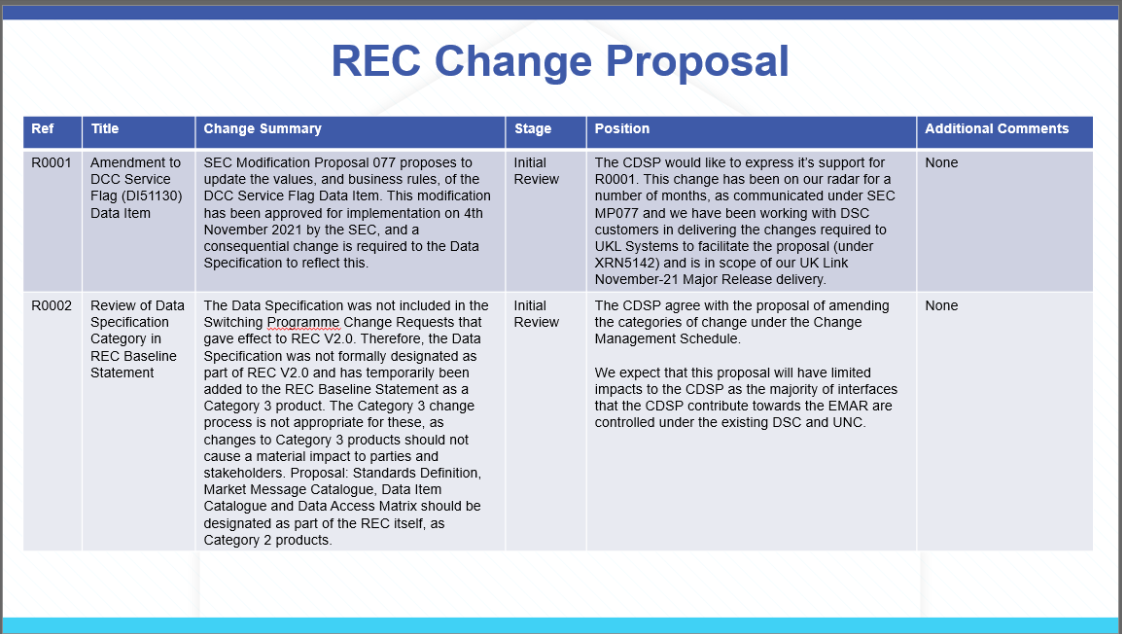 DSC Service Lines Update
April 2022
Contract Management Committee
DSC Service Lines
Mod 0804 Consultation closed out on 1st April 2022 – no detailed comments raised regarding the UNC drafting
Stable version of the SCR text against which to assess the DSC Service Lines

Completed the review of the ‘Direct Services Code Services’ – where significant number of the Changes will be required
Propose 6 New Service Lines due to CSS – NB: plus 7th Service Line related to 0728B CNCCD
Deletion of 1 Service Line
Amendments to a large number of Service Lines to reflect new Code References / terminology change for CSS Supply Points

Amendments expected to ‘Agency Services GT - Non-Code’
New Service Lines will be required
Deletion of some existing Service Lines

Caveat! – Draft position as at 08/04/22 – update to be provided in CoMC (when JMc has validated DA work!) 
Direct Services Code Services
Following CSS DSC SLs are proposed:








Following DSC Service Line is proposed for deletion:
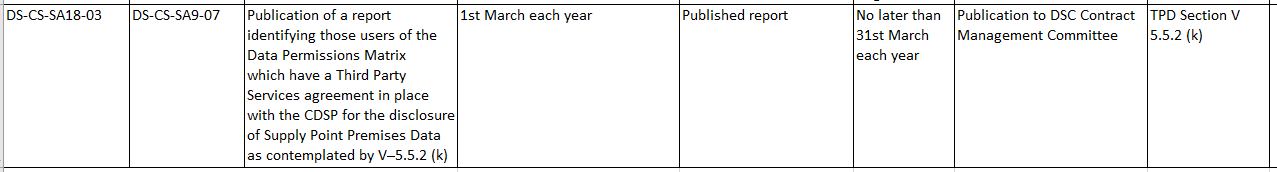 Agency Services GT - Non-Code
A number of new obligations are placed on the CDSP as the GRDA in the REC, expect that we will require New Service Lines to reflect these
We think that this is the correct approach:
Non Code as it’s REC, not UNC
[Doing these activities to ultimately meet your obligation in the Licence]
[Consistent with where other REC Obligations reside]

Proposed Deletions from the Agency Services GT Non Code
RDP File removal
SPAA Schedule 23 / REC Transition Schedule DES Services
Agency Services GT - Non-Code
Proposed Service Lines:
Notification of Registerable Metering Point Data to CSS
RMP Creation / move into scope of CSS
MPL Address Change detail
RMP Status Notification – incl Transformation of MP Status / Isolation Status / Meter Status
Provision of [Regulatory Alliance] Data to CSS - (collated by the CDSP under the UNC as Shipper-Transporter Alliance Data G 5.8)
Provision of [Commercial Alliance] Data to CSS - (collated by the CDSP under the UNC as Supplier-Shipper Alliance Data G 5.7)
Notification of Supplier Agent Appointment to CSS
MEM [and MAP] data to CSS
Reporting on GRDA Performance for REC Performance Assurance Board
Receipt of messages by GRDA from CSS